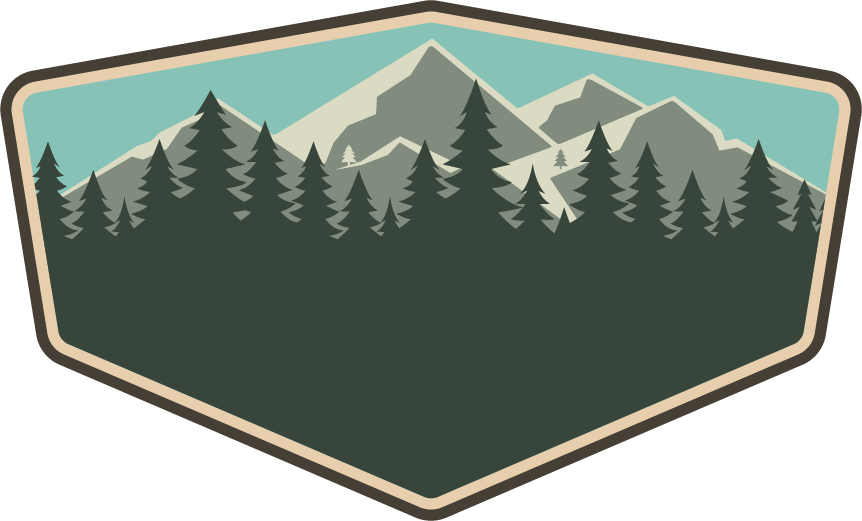 Kopenhagen
onze REIS (9 tot en met 13 oktober 2023)
MaandagavondVertrek om 21.00 per bus naar Kopenhagen Dinsdag tot en met donderdagavond programma in Kopenhagen Donderdagavond 21.00 bus terug naar Valkenswaard Vrijdag 10.00 verwachte aankomsttijd Valkenswaard
A&O Hostel Norrebro Kopenhagenkaart
Aankomst 10.00 Kopenhagen	     Boottour 			        Aquarium 	    Guiness world of records 		     Bezoek koninklijk paleis 		        Orstedpark Lunchen Nyhaven 	  		     Ripleys believe it or not 		         Vrije tijd Fietstocht highlights 		     Vikingshipmuseum 		         Zelf eten bij Tivoli foodmarkt Pubquiz 				     Mini-golf 			         Vertrek 21.00 naar Nederland
Begeleiders: Lieke Boudewijns Lindsey Stevelmans Bas Buiter Martijn Bakker Ricolette Diepstraten Hilde Verhoeven
Gedragsregels
De gewone schoolregels gelden tijdens de meerdaagse excursie. 
Er wordt met respect omgegaan met de kamers en we verwachten respectvol gedrag tijdens de excursies naar elkaar en mensen om ons heen. 
Indien gedragsregels worden overtreden, vindt er tijdens en na de meerdaagse een passende straf plaats. U wordt hierover gebeld tijdens de meerdaagse. 



Kamers worden gecontroleerd door de begeleiding. 
Alcohol, roken, vapen of drugs  (en dergelijke) zijn tijdens de meerdaagse niet toegestaan. 
Begeleiders geven geen pijnstillers of medicatie aan leerlingen. Dit dient zelf meegenomen en ingenomen te worden. Dit wordt wel meteen gemeld aan de begeleiders.
Belangrijke punten op een rijtje: - gezondheidsformulier via de mentor - toestemmingsformulier en kopie ID/paspoort ouders- gedragsregels - inpaklijst volgt via e-mail - check geldigheid ID/paspoort - groepjes en kamerindeling volgt via de mentor Contactpersonen: Lieke Boudewijns (bdw@sgweredi.nl) Lindsey Stevelmans (svl@sgweredi.nl)
Vragen Neem contact op met Lieke of Lindsey via de e-mail.